Презентация к уроку окружающего мира 
для 2 класса по УМК «Школа России»
Что такое экономика
Автор: Макарова Елена Валерьевна, 
учитель ОЧУ «Газпром школа»
г. Москвы
Первая цель – качество, 
       а прибыль сама придёт.
КОЛИЧЕСТВО
СВОЙСТВО ПРЕДМЕТА,
КОТОРОЕ ПОДЛЕЖИТ 
ИЗМЕРЕНИЮ И СЧЁТУ
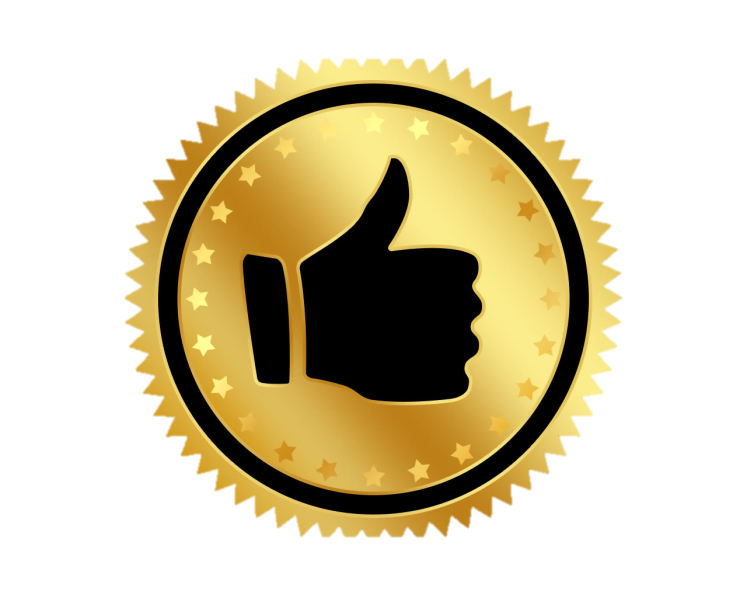 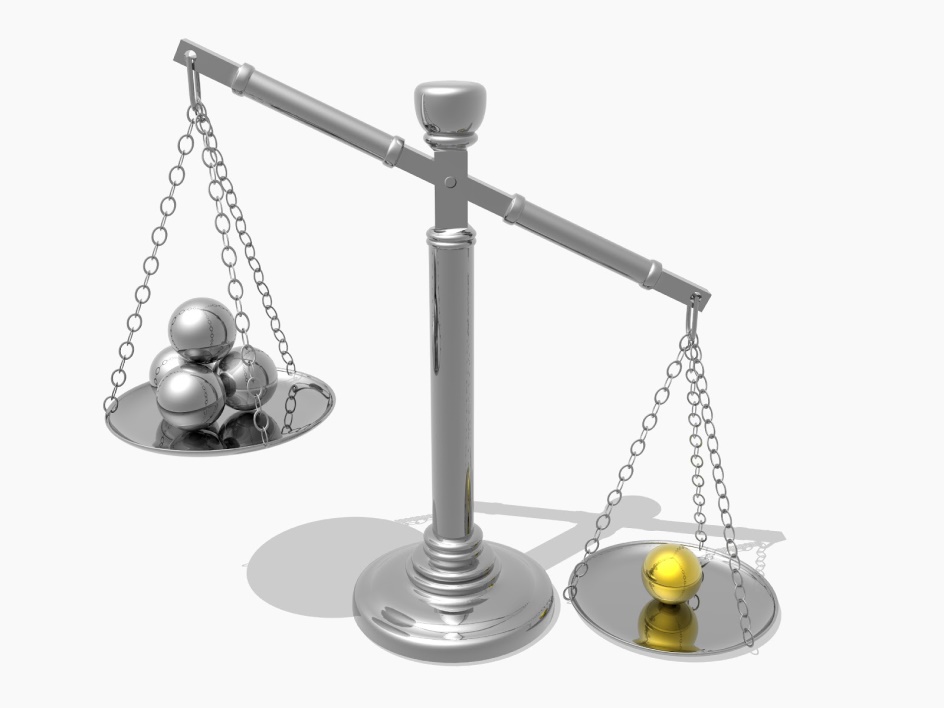 КАЧЕСТВО
ПРИЗНАКИ ПРЕДМЕТА 
ПО ОТНОШЕНИЮ К ОБРАЗЦУ;
СООТВЕТСТВИЕ ТОМУ, 
КАКИМ СЛЕДУЕТ БЫТЬ
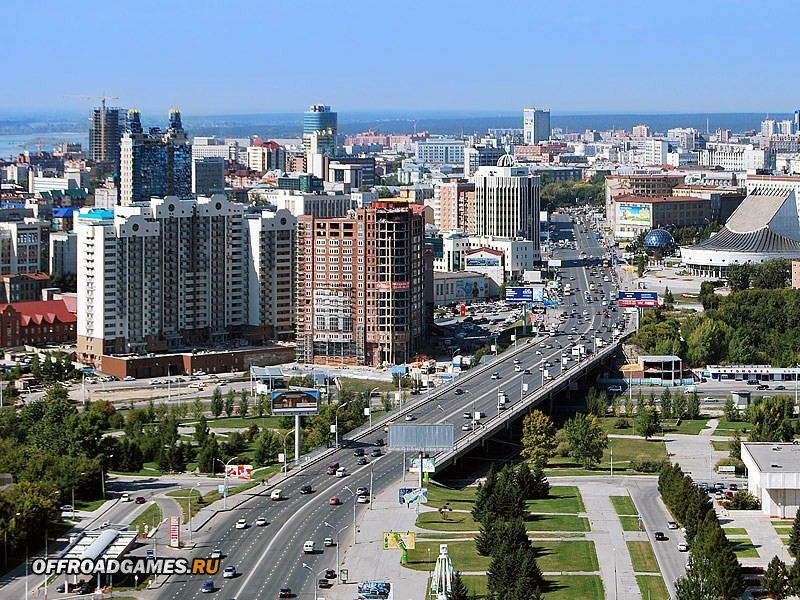 Рассмотрите иллюстрации населенных пунктов. 
Вспомните, как они называются.
город
Назовите основные элементы отличий.
*постройки
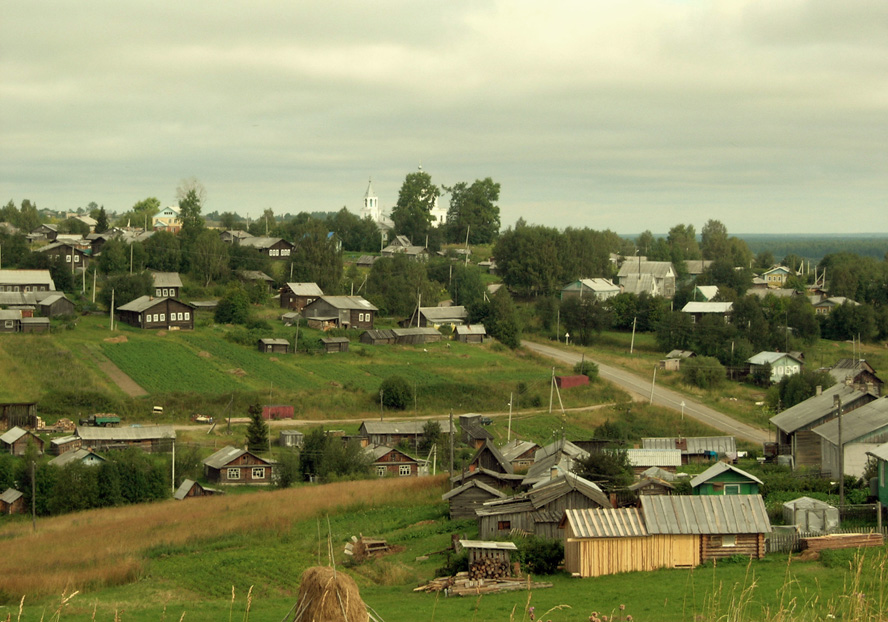 *дороги
*профессии людей
*транспорт
село
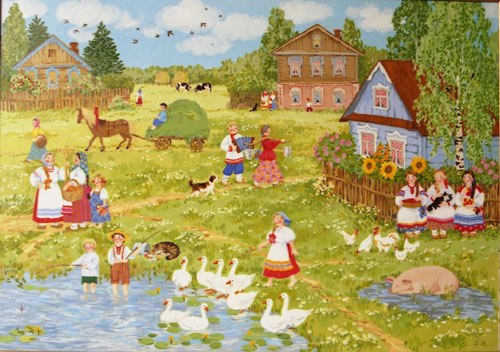 БЕЗ ХОЗЯИНА – 
                         ДОМ СИРОТА
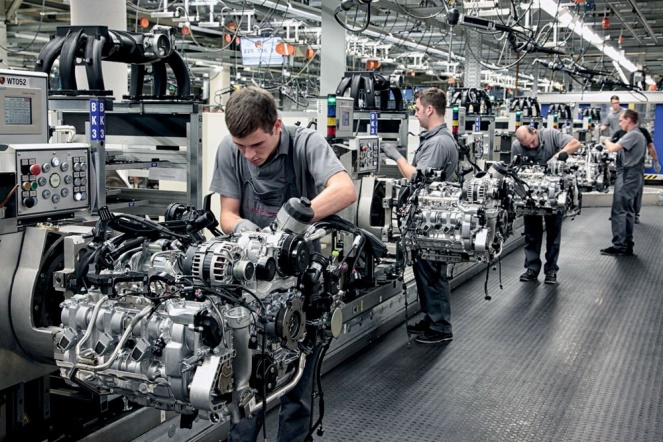 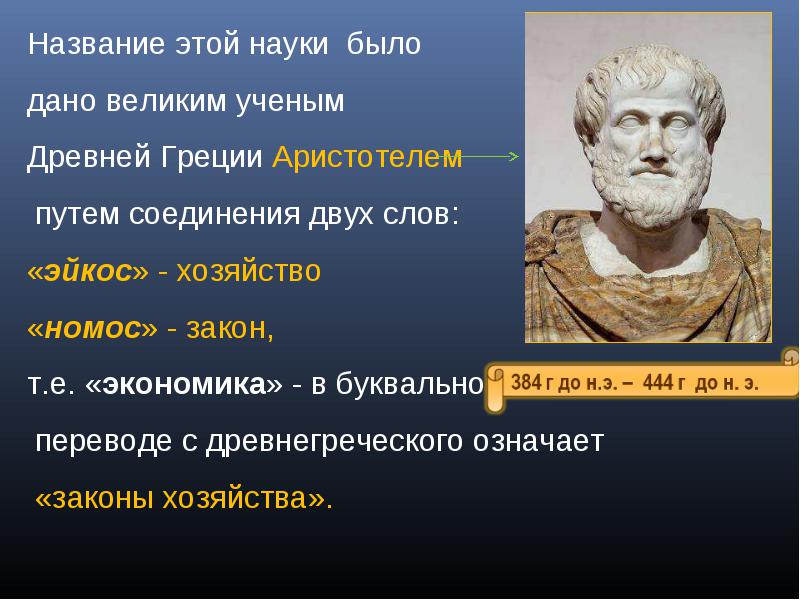 Хозяйственная
деятельность людей 
в городе и на селе
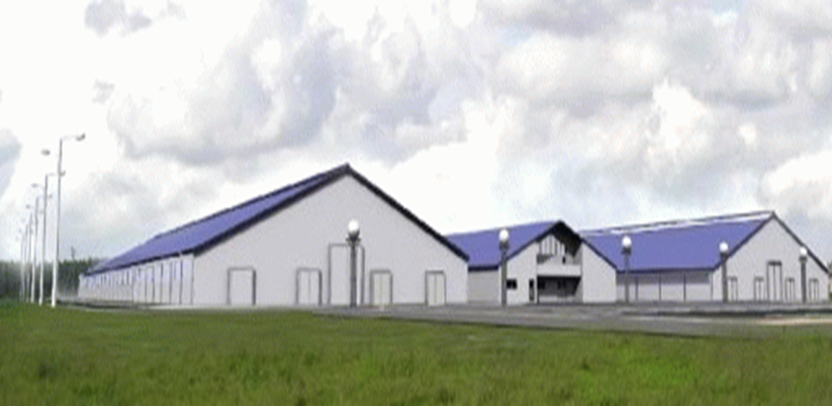 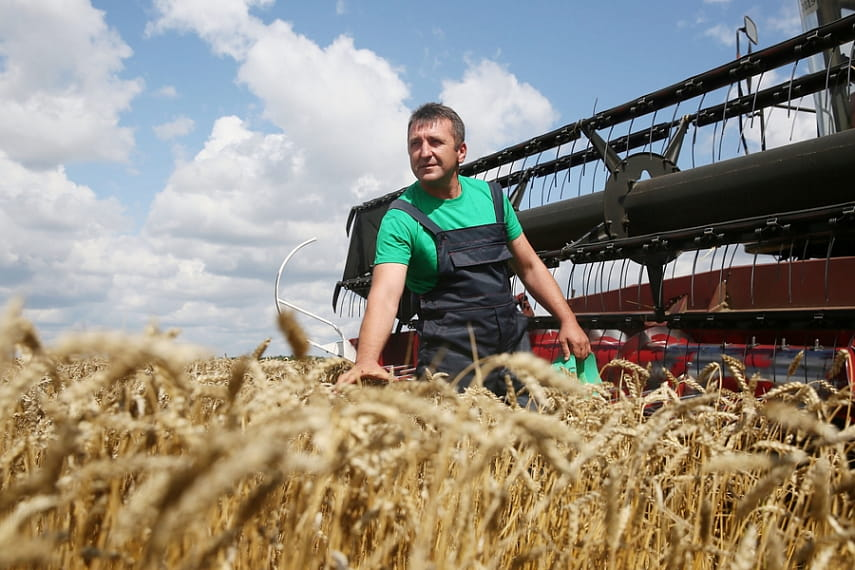 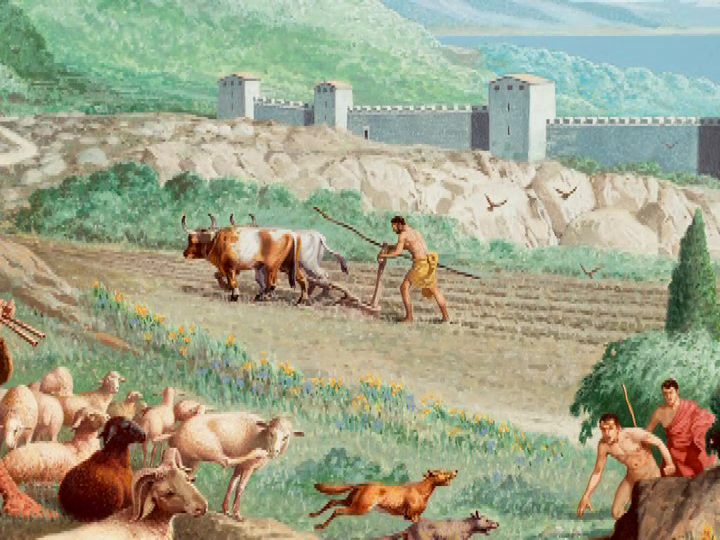 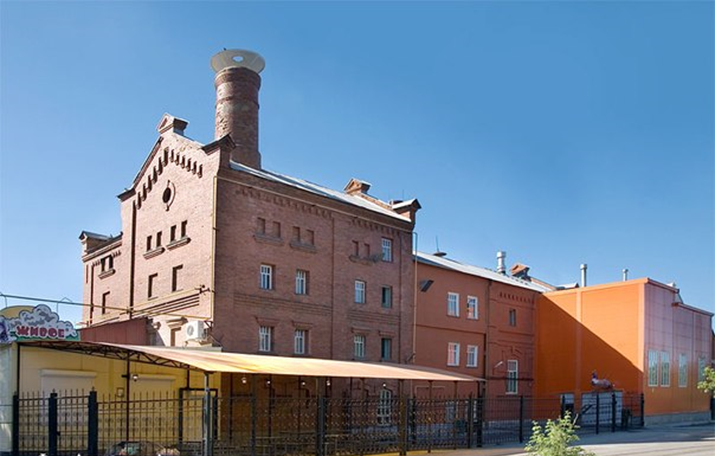 Отрасли экономики
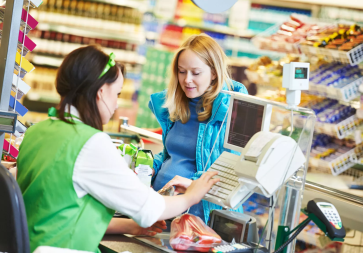 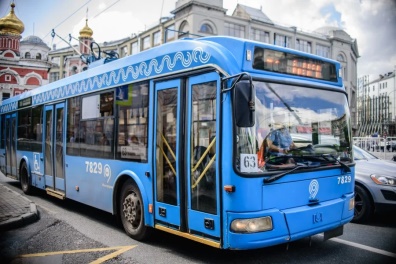 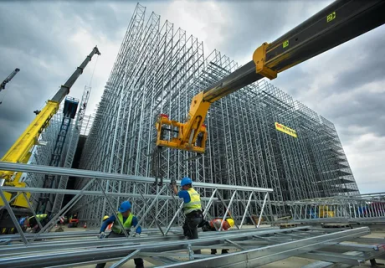 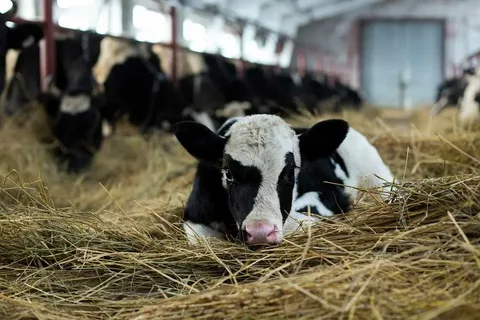 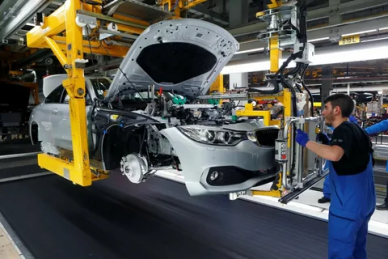 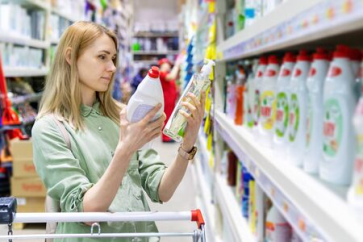 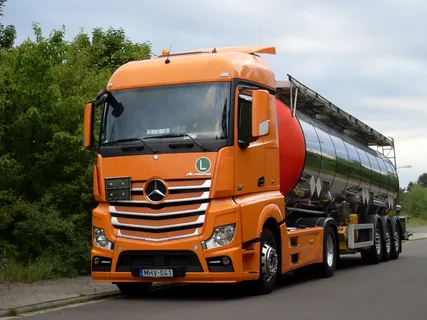 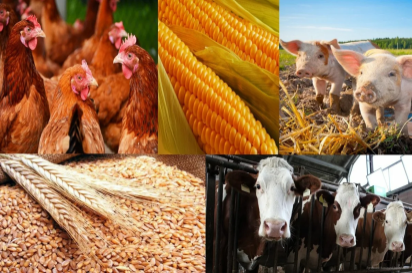 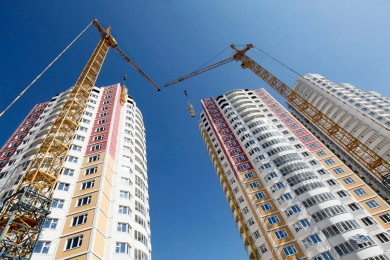 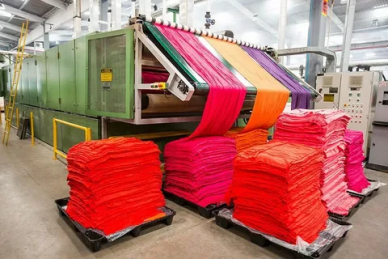 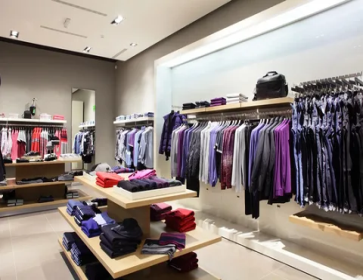 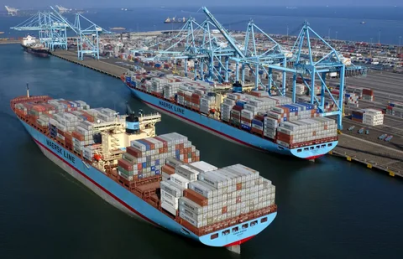 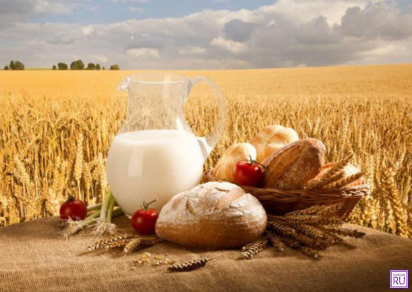 строительство
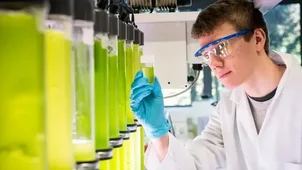 торговля
транспорт
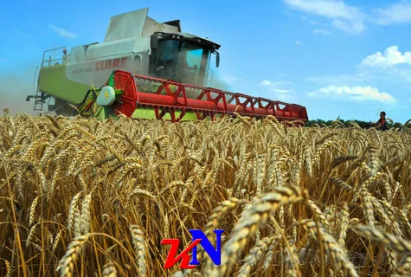 промышленность
Сельское хозяйство
Подумай: что общего между этими понятиями
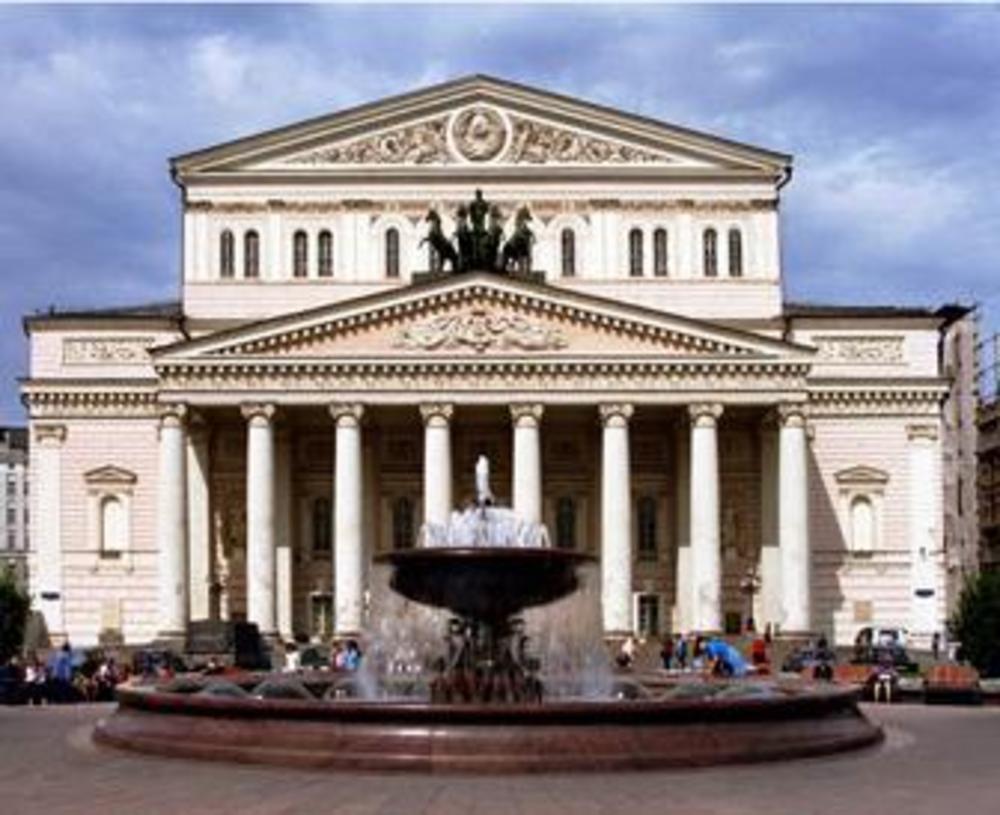 ЭКОЛОГИЯ
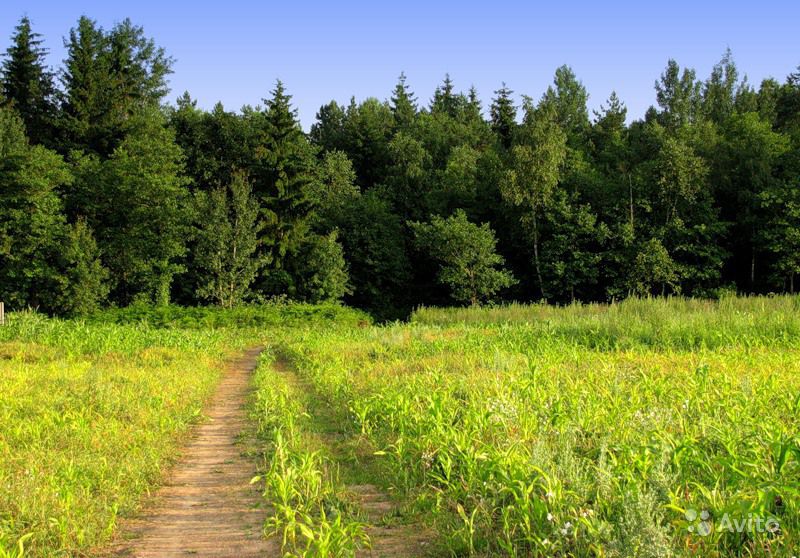 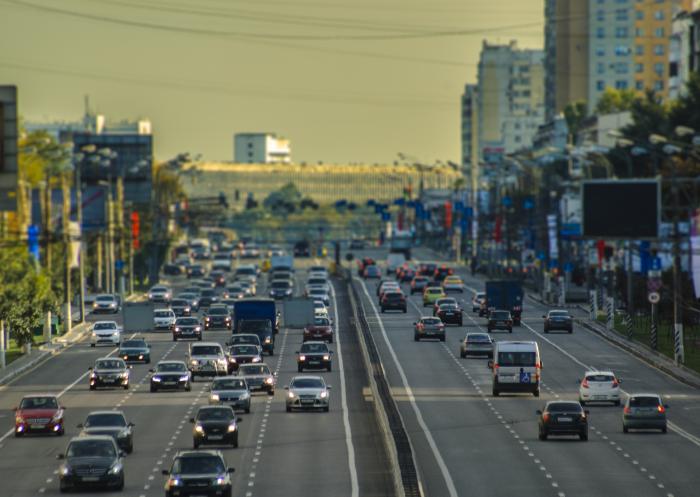 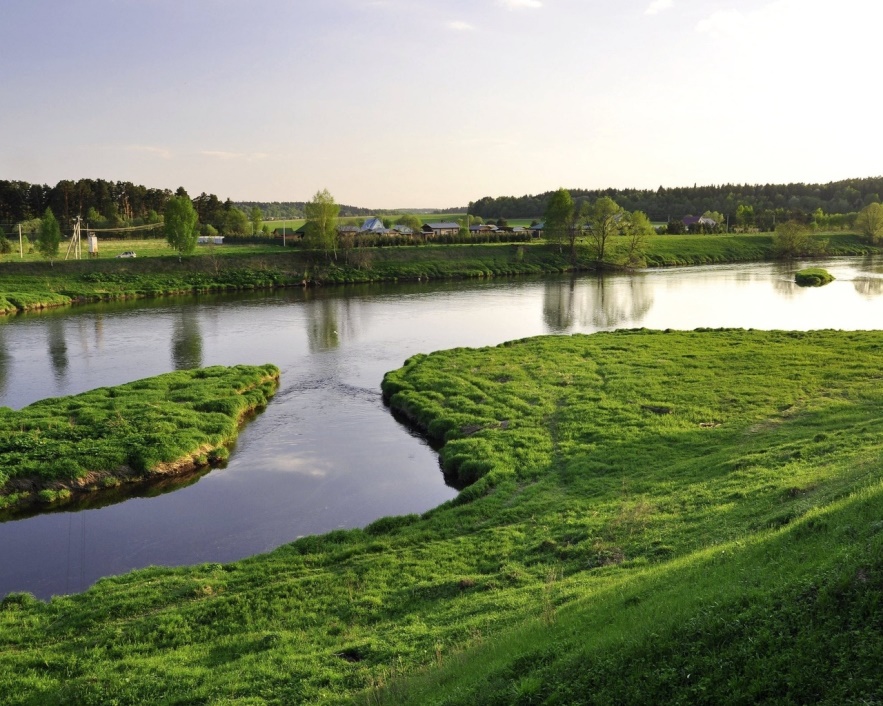 ЭКОНОМИКА
Пейте, дети, молоко, будете здоровы!
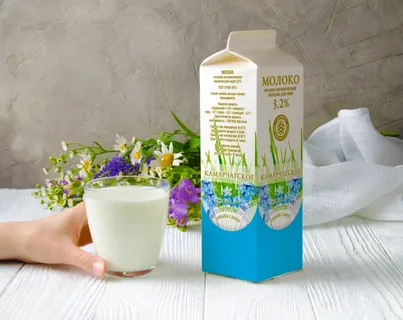 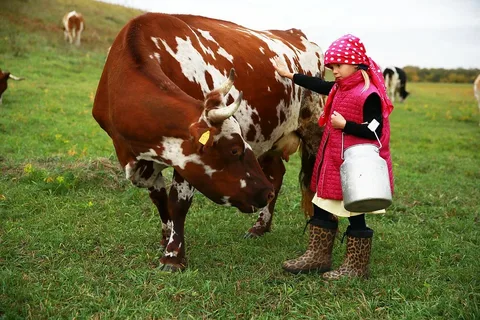 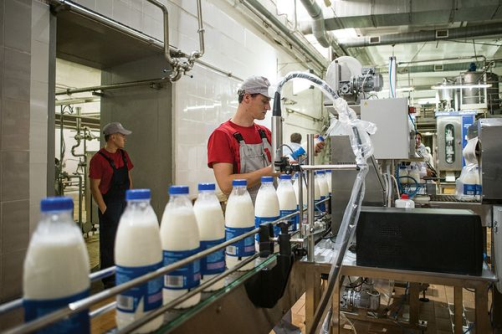 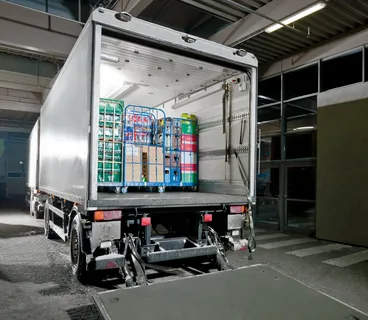 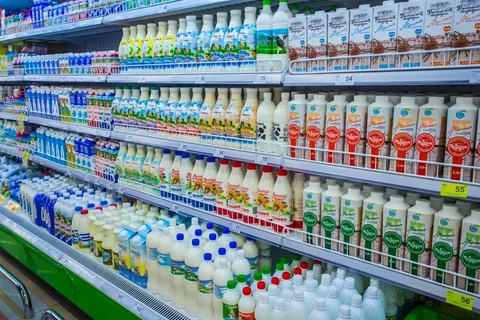 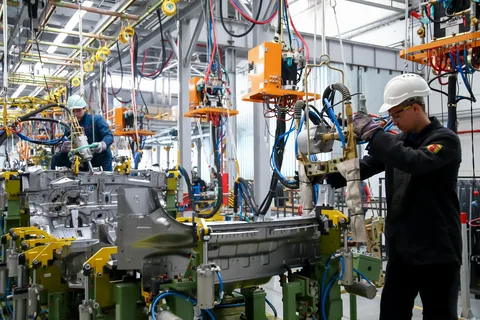 Взаимосвязь отраслей экономики
Выбери схему, которая наиболее точно 
иллюстрирует взаимосвязь отраслей экономики
торговля
строительство
промышленность
транспорт
Сельское хозяйство